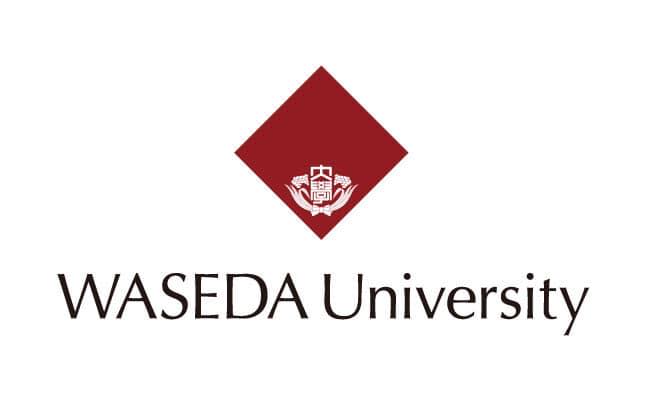 제77대 와세다대학 한국인 학생회 정기 회의 
2022.04.16
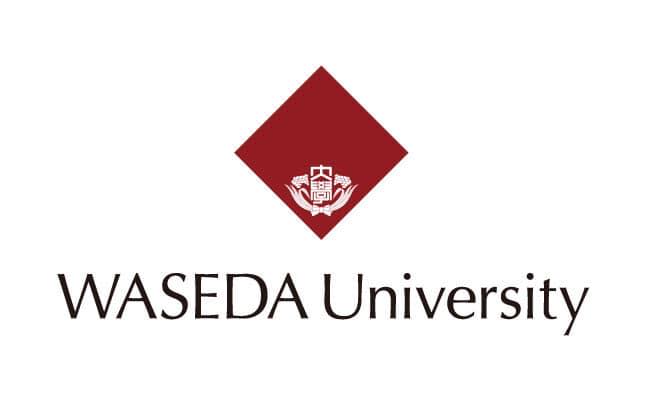 77대 총학생회 구성원 현황
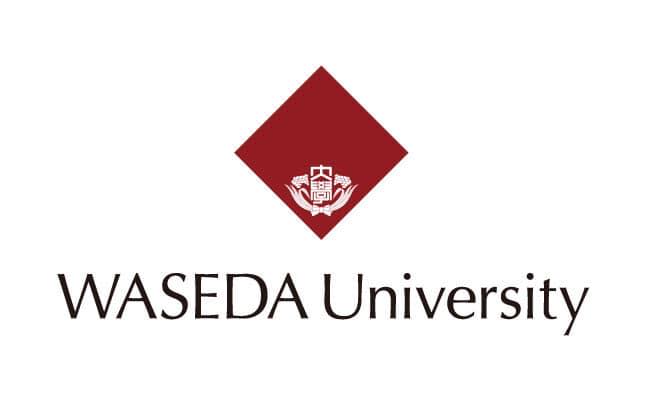 회의 목차:
(1) 학부 / 위원회 안건

(2) 내용
(3) 공지사항 / 기타 공유 희망사항
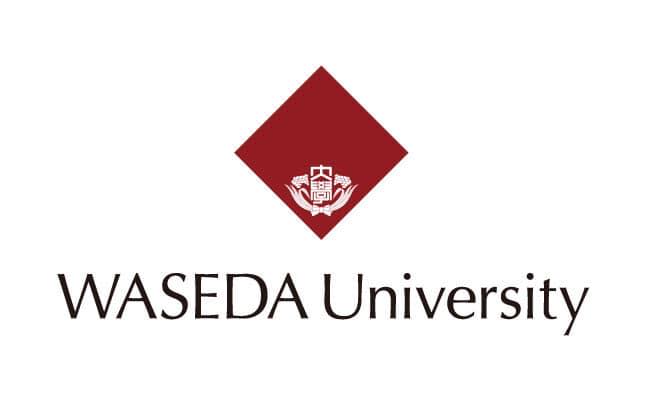 학부/위원회 건의 안건 :
총학생회
홈페이지 사용법 안내
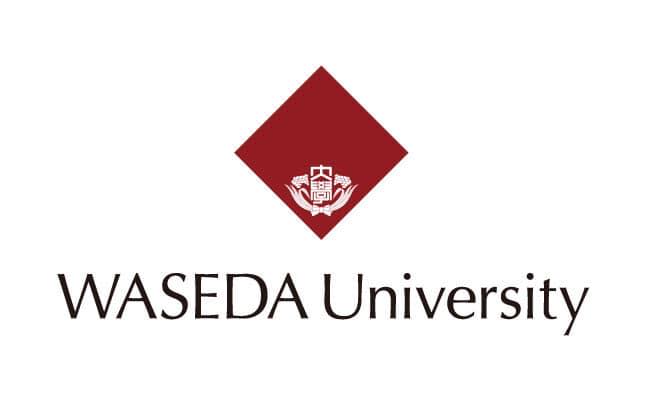 학생회 홈페이지 소개
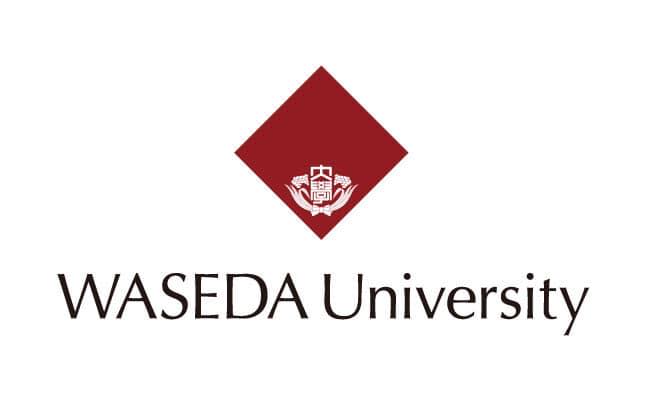 홈페이지 관련 이용방법 설명
학생회 홈페이지
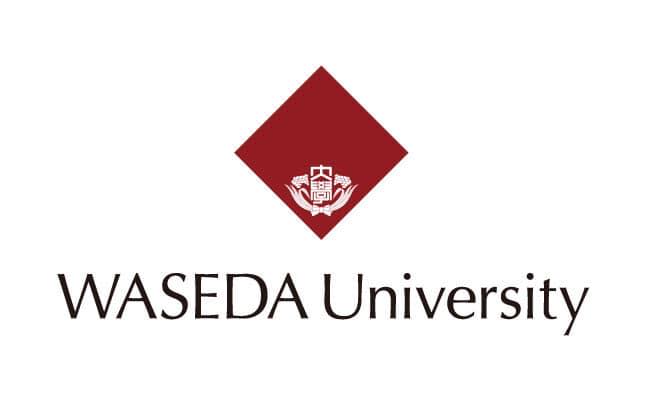 홈페이지 관리자 권한
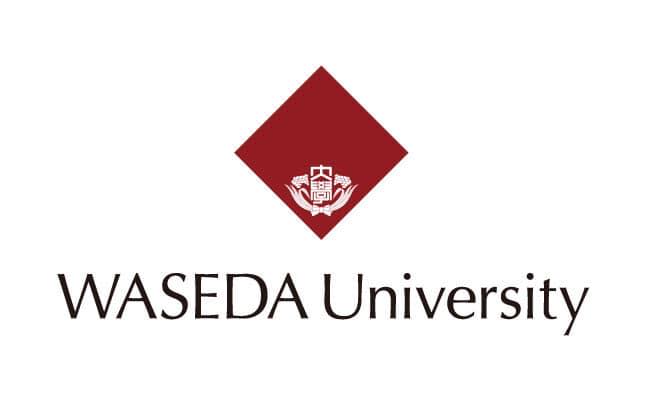 월 주요 계획 및 공지사항
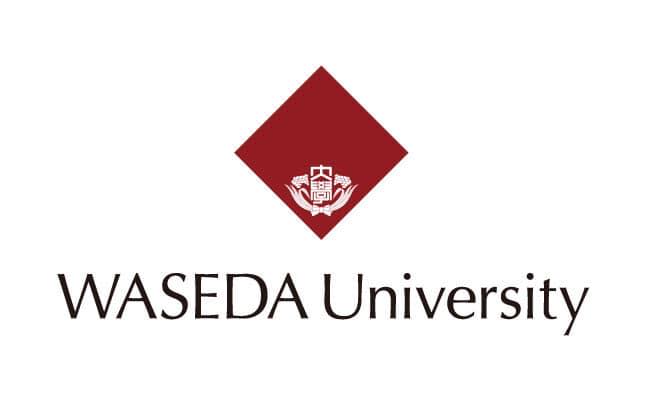 4월 주요계획: 
*매월 1,3주차 토요일 오후 2시 정기회의
각 학부

신입생 파악 및 도움

학생들께 홈페이지 안내
총학생회

18일부터 홈페이지 운영개시

박유상 고문님 인사 예정 

타 대학과 꾸준히 컨텍트
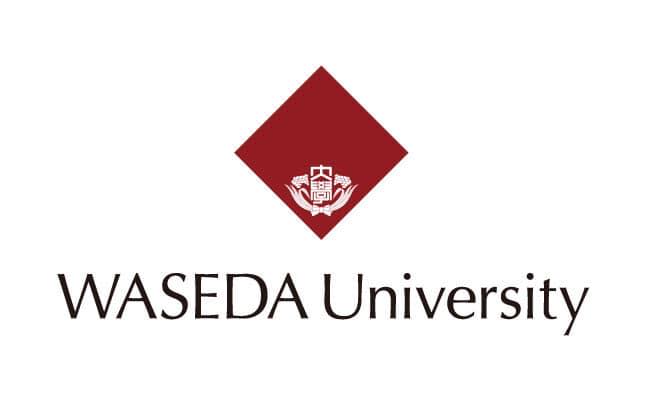 4월 공지사항: 
*매월 1,3주차 토요일 오후 2시 정기회의
페이스북 사이트 관리자 외 업로드 중지 예정

홈페이지 맡은 역할 수행

각 위원회 작업  

**홈페이지 가입**